Exercice
Surcharge permanente
Pas de frottement sur l’interface fictive
Pas de cohésion

Quels sont les efforts à considérer pour justifier ce mur vis-à-vis du glissement ?
H < V tan d
q1
q2
q2
q
q1
q2
q1
Q1
WS
Q2
WM1
Pa1
Pa3
WM2
Pa2
V = WS + WM1 + WM2 + Q1
H = 1,35 (Q2 + Pa1 + Pa2 + Pa3)
Exercice
Surcharge variable
Pas de frottement sur l’interface fictive
Pas de cohésion

Quels sont les efforts à considérer pour justifier ce mur vis-à-vis du poinçonnement aux ELS ?
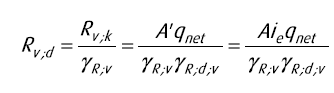 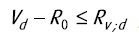 Q1
q1
q2
q
Q2
WM1
WS
WM2
Q3
WM3
Pa1
WM4
Vd = WS + WM1 + WM2 + WM3 + WM4 + Q1
H = Q2 + Q3 + Pa1
Exercice
Surcharge variable
Pas de frottement sur l’interface fictive
Pas de cohésion

Quels sont les efforts à considérer pour justifier ce mur vis-à-vis du poinçonnement aux ELS ?
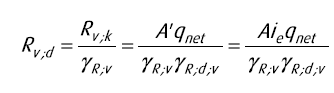 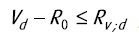 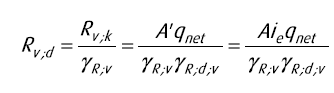 Vd
M/O 
H . y =Rv,d . e
H
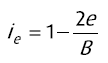 y
O
e
Rv,d